Intracranial Pressure Sensor
Client: Dr. Josh Medow
Advisor: Prof. Willis Tompkins

Team Members:
Sarah Sandock (BWIG)
Jamon Opgenorth (Comm.)
Dan Miller (Leader)
Brad Lindevig (BSAC)
Physiological
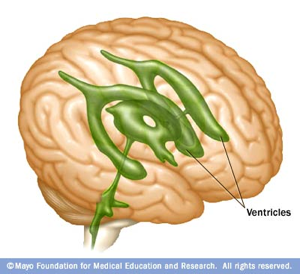 Hydrocephalus
Cerebrospinal Fluid (CSF)
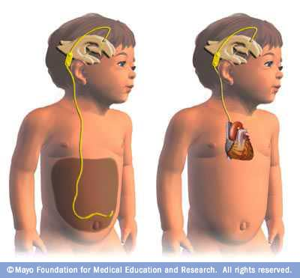 Ventricles
Shunts
Status Quo
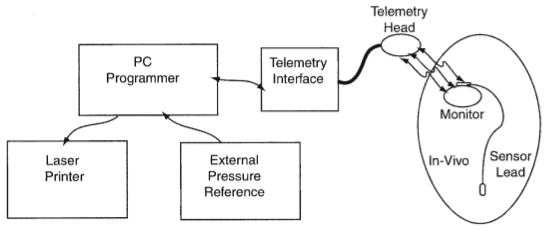 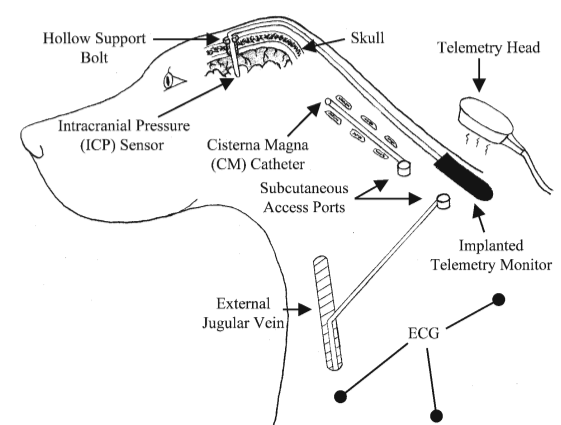 Complication
Our Goal
Current Studies
Design Criteria
Sensor
No recalibration
Drift stability (± 2 mmHg)
Reliability (0.1% error)
Range (-30 mmHg to 100 mmHg)
Telemetry data and power transmission
Small size (Under 50 cm^2)
Must not interfere with other medical devices
[Speaker Notes: Device
	1) No recalibration - once implanted, the device needs to continue to accurately measure and transmit data without the need for invasive adjustments2) Drift stability - 2 mmHg to 3 mmHg over 20 years3) Reliability - within 0.1% error4) Range - 30 mmHg to +100 mmHg5) Telemetry data and power transmission - no protruding wires, no battery6) Small size - on the order of 1 cm (the size of the typical neurosurgery drill)7) Must not interfere with existing diagnostic instruments, including MRI and CT

Testing
	- Design and build phantom model- Test the prototype device with at least 100 pressure data points within normal and abnormal ICP range- Determine the device's stability to driftCircuit drift and the need for recalibration are cornerstone device specifications.  These and other important parameters such as pressure range will be determined with the help of a phantom model that can simulate the conditions found in a patient's head.]
Sensor
LC “Tank” Circuit
Telemetry
Inductive transfer of power
Magnetic field
Capacitor and inductor
Resonant Frequency
Varying Capacitance
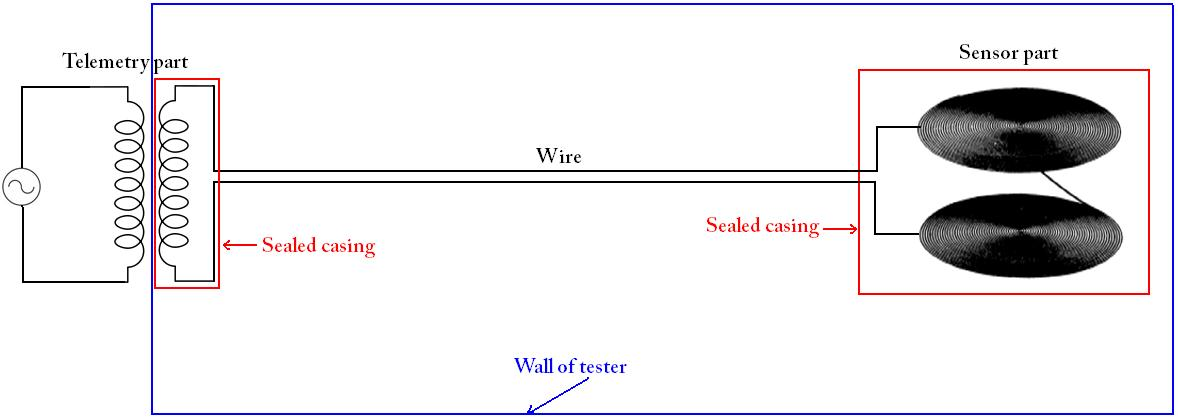 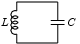 Design Criteria
Testing
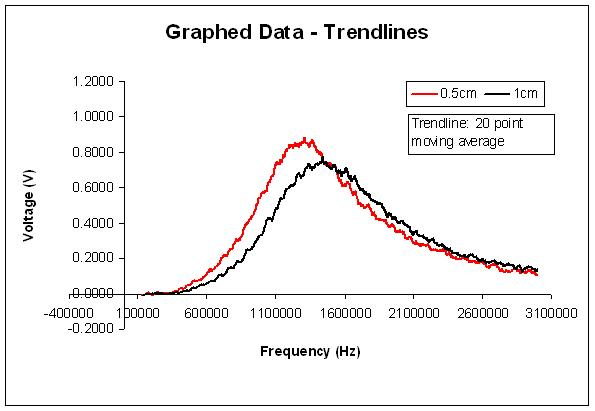 Will need to test -30 mmHg to 100 mmHg
Determines the accuracy of the device
Correlate resonance frequency to pressure
Determine the device's stability to drift
Simulate the conditions found in a patient's head
Design 1: Plastic Pipes
Components
Integrated base
54” w/ 6” PVC pipe
Plug with hose
Pros
Adjustable
Allows vacuum use
Portability
Cons
Readjusting for different heights
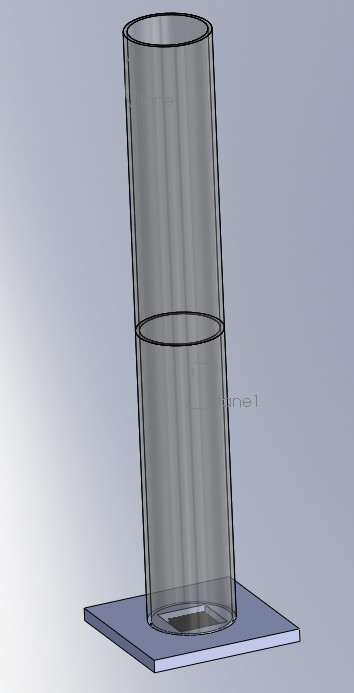 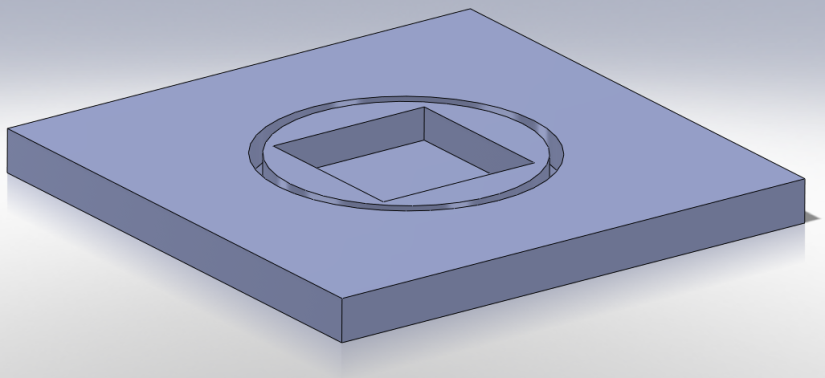 Design 2: Graduated Cylinder
Components
Large glass cylinder
54” tall, 6” ID
Pros
Precise measurements
No machining involved
Cons
Difficult to drain
Awkward in lab setting
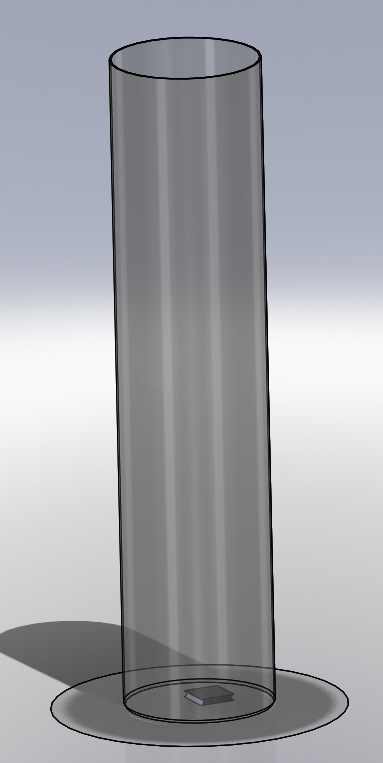 Design 3: Baseball Helmet
Components
Baseball helmet
Plastic Sheet
Balloon
Pros
Resembles expanding pressure in head
Cons
Difficult to measure accuracy 
Can not measure a vacuum
Difficult to test for drift
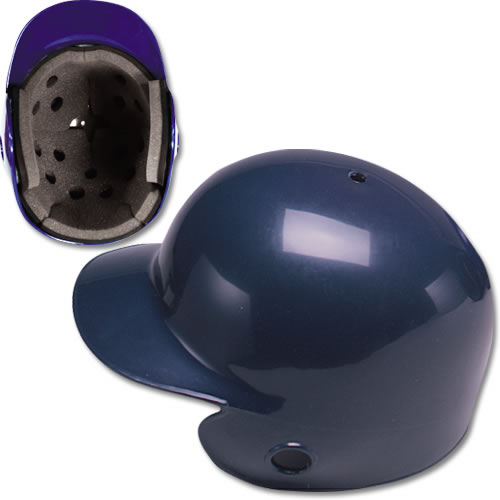 Design Matrix
Future Work
Order Components
Manufacture
Develop protocol
Test
Deliver
Acknowledgements
Elena Bezrukova
Prof. Frank Fronczak
Client: Dr. Josh Medow
Advisor: Prof. Willis Tompkins
References
Nation Institutes of Health, Nation Institute of Neurological Disorders and Stroke. (2008)  Hydrocephalus fact sheet (NIH Publication No. 08-385), Bethesda, MD: Office of Communications and Public Liaison
Ghajar, J. (1995). Intracranial Pressure Monitoring Techniques. New Horiz, 3(3),395-399
Kroin, J et al. (200) Long-term testing of an intracranial pressure monitoring device. J. Neurosurg.  Volume 93
Collins, C. (1967) Miniature Passive Pressure Transensor for Implanting in the Eye. IEEE Transactions  Bio-Medical Engineering BME-14, NO. 2
Questions?